FAFSA Simplification
Rebecca McFarland	
Director of Compliance & Audit
Southern New Hampshire University
Student Financial Services
Who am I?
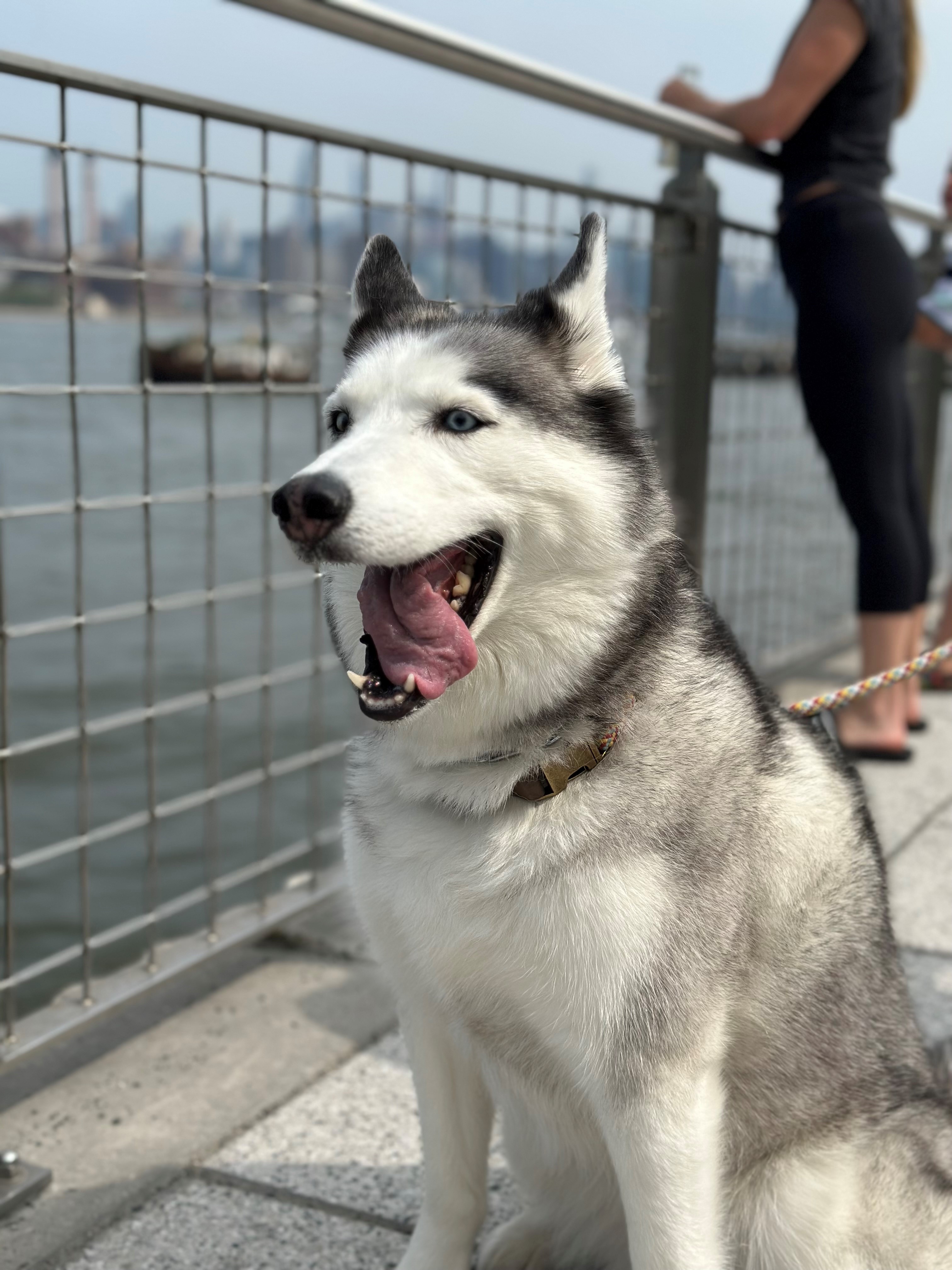 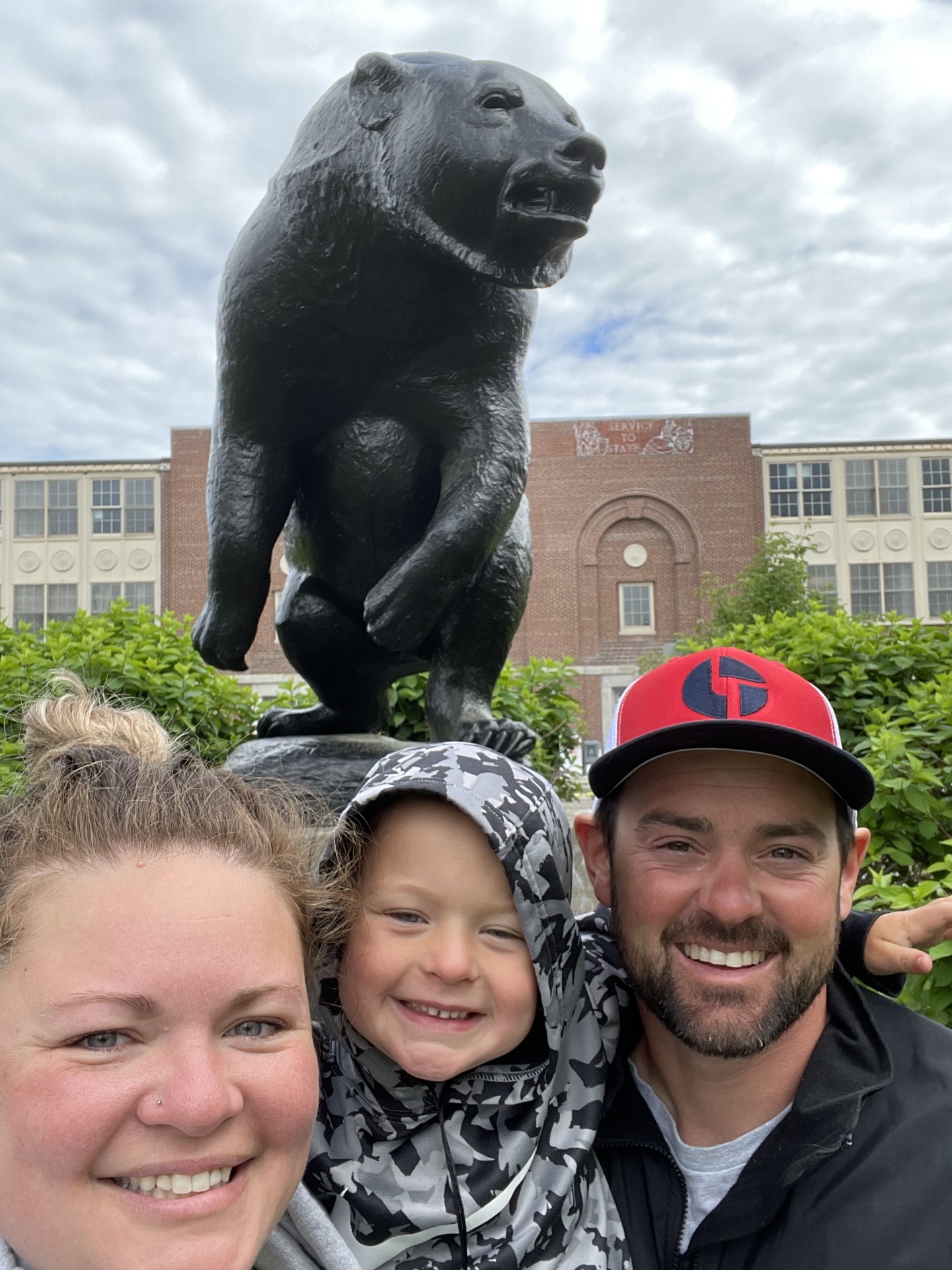 Rebecca McFarland
UMaine Orono ‘10
UNH ‘12
Mom
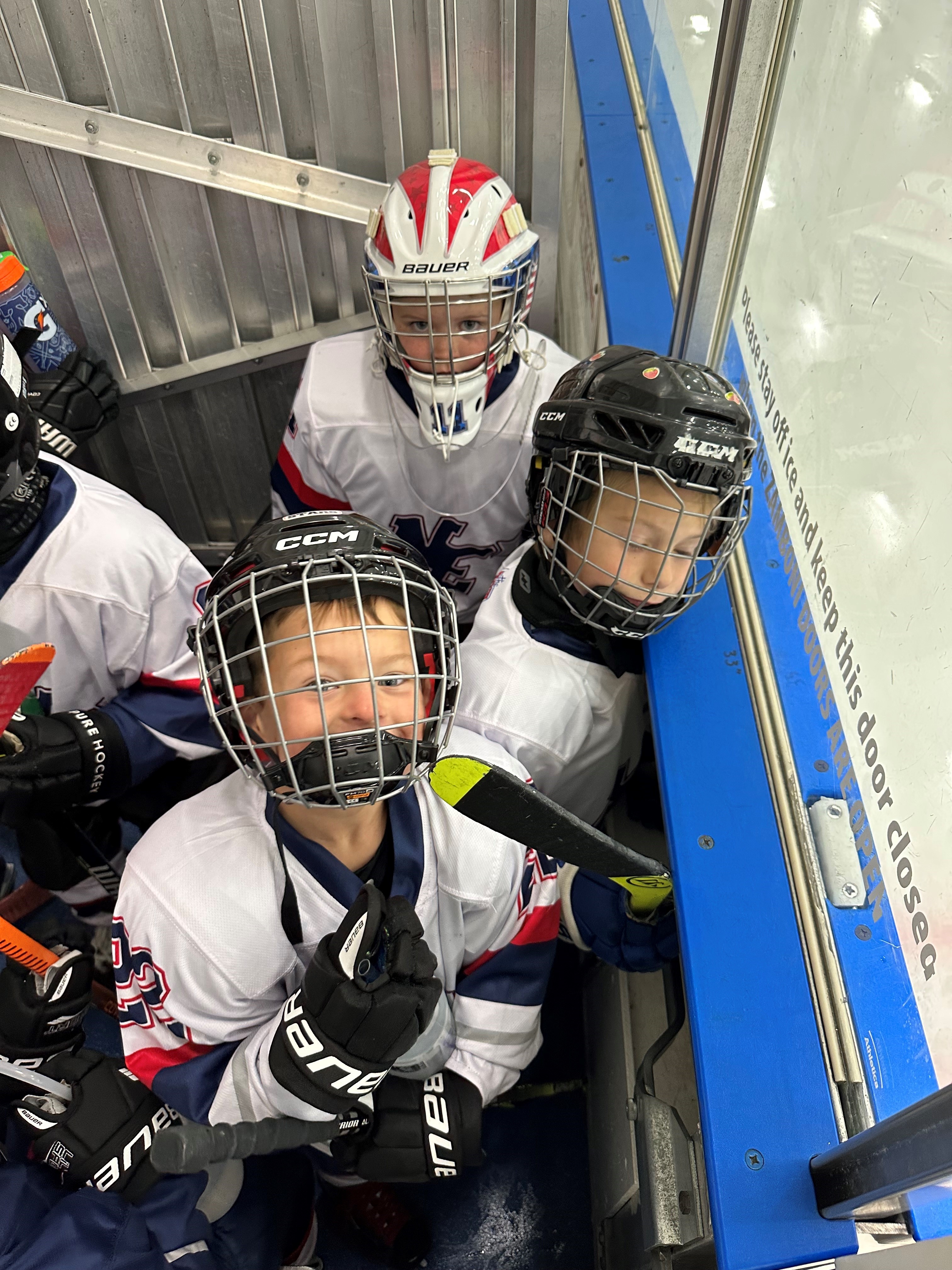 Hockey Mom
Husky Mom
Director of Compliance in SFS at SNHU
9/27/2023
Proprietary and Confidential
3
Agenda
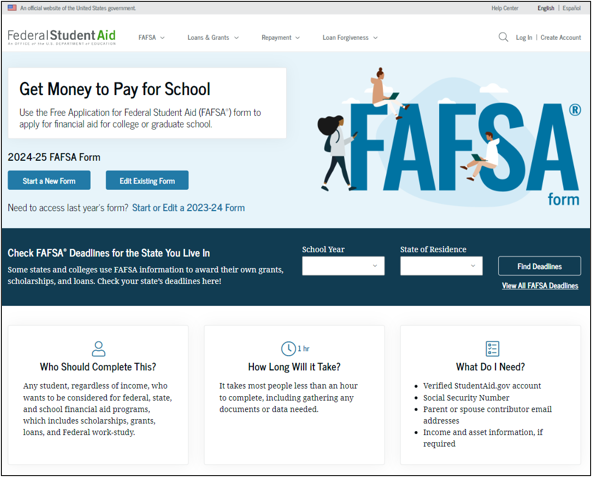 Implementation of SAI
The switch to FTI
Removal of the Housing Question
Chat life!
9/27/2023
Proprietary and Confidential
4
Language Changes
What are some Big Changes
Special Circumstance
Special or extenuating circumstances (such as job loss) that impact their financial condition.
Unusual Circumstance
Conditions that justify a change to the student's dependency status
Provisionally Independent Student
if a student indicates they have unusual circumstances or indicates for the first time they are unaccompanied and homeless, or at risk of being homeless (without a designation from a specified entity), the FPS will consider the student to be provisionally independent and will allow them to fill out the FAFSA form as an independent student. The SAI will remain provisional and not official until the student’s college or career school makes a final determination. The ISIR will have a specific reject code that will require the FAA to review, and if applicable, confirm the student’s independent status.
FAFSA Partner Portal (FPP)
Replace FAA Access to CPS
FAFSA Processing System (FPS)
Replaces CPS
Federal Tax Information Module (FTIM)
Receives, stores, uses, and controls individual FTI
FTI SAIG Mailbox
New SAIG Mailbox
FUTURE Act Direct Data Exchange (FA-DDX)
Replaces the DRT; allows ED to request and for the IRS to transfer FTI
9/27/2023
Proprietary and Confidential
6
Implementation of SAI
Pell Grant Eligibility
https://fsapartners.ed.gov/sites/default/files/2023-05/202425DRAFTSAIGuideSupplementEligibilityforMaxorMinPellGrantResource.pdf
9/27/2023
Proprietary and Confidential
8
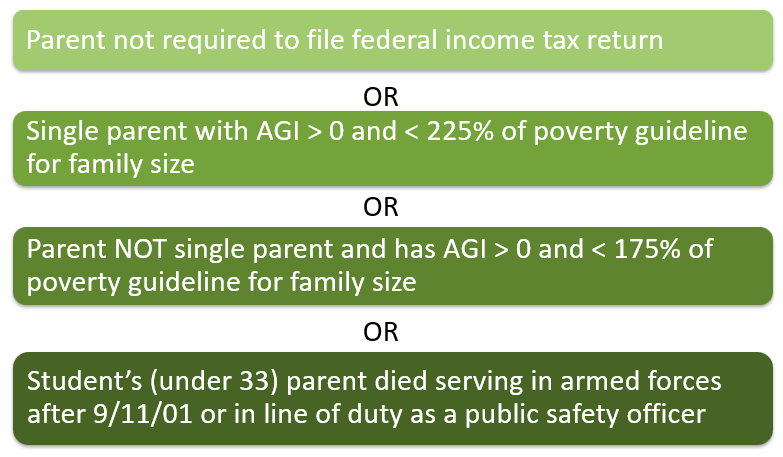 Maximum Pell Grant
Proprietary and Confidential
9/27/2023
9
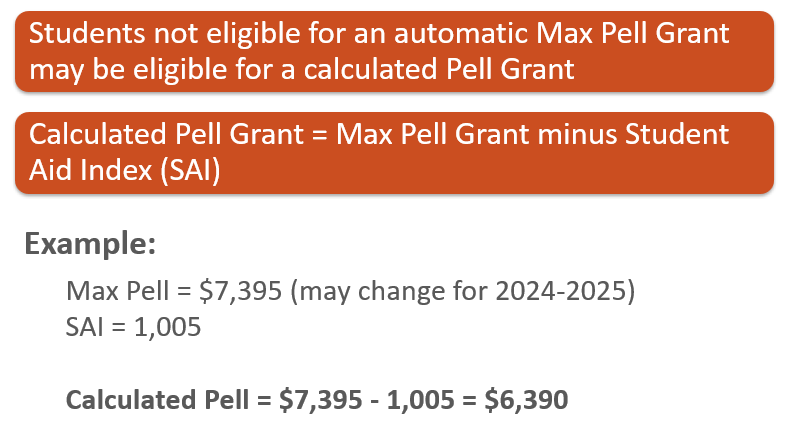 Calculated Pell Grant
Proprietary and Confidential
9/27/2023
10
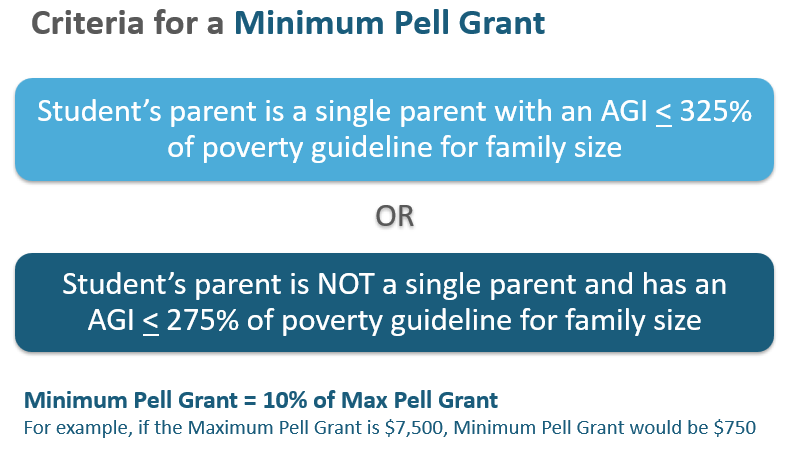 Minimum Pell Grant
Proprietary and Confidential
9/27/2023
11
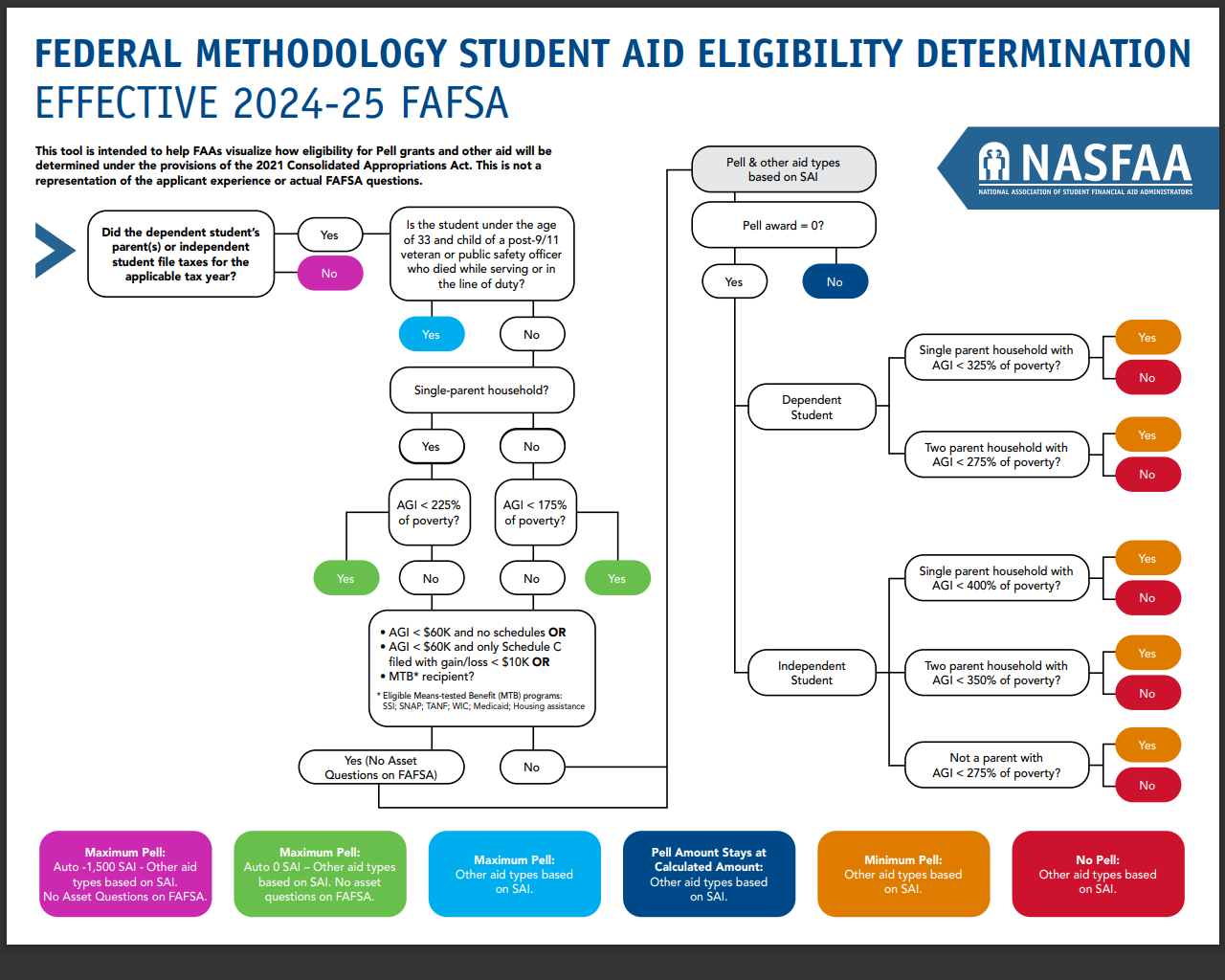 Proprietary and Confidential
9/27/2023
12
Federal Tax Information
First, what is it?
Prior to the 24/25 year, students and families used the Data Retrieval Tool (DRT) to pull in their information
Starting this year, students and parents will have their IRS information pulled into the FAFSA by using the FUTURE Act Direct Data Exchange (FA-DDX) system
9/27/2023
Proprietary and Confidential
Consent
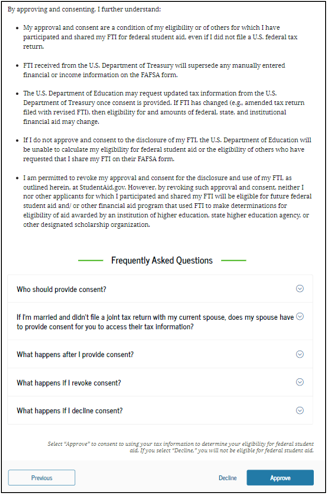 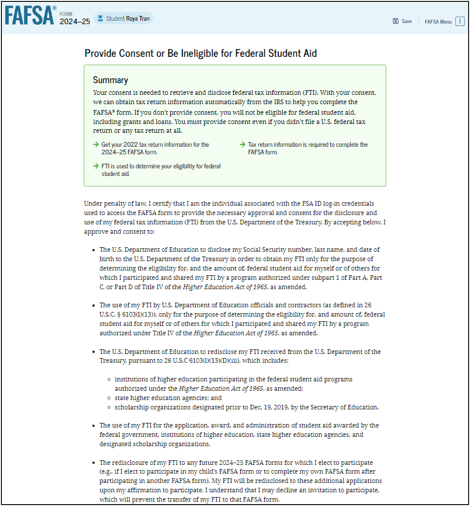 This page will inform students and parents about consent and their federal tax information.
By approving their consent, this will allow their federal tax information into the FAFSA.
Students, Parents, and other Contributors will all need to consent in order to process the student’s SAI
9/27/2023
Proprietary and Confidential
15
No Longer Required
Cash support and other money paid on behalf of the student
529s in other people’s names
Veteran’s education benefits
Workman’s compensation
Payments to tax-deferred pensions not on the federal tax return
Other untaxed income sources
Child support PAID out of the household
NOTE: Child support received will be moved to the asset section of the form. Families who do not report assets, will not need to provide this information.
9/27/2023
Proprietary and Confidential
16
9/27/2023
Now Required
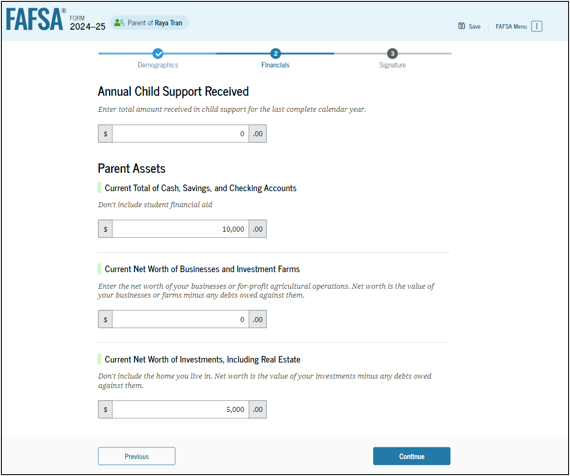 Annual Child Support Received
Must now be reported as a parent asset
Business/Farm no longer exempt
This includes fair market value, buildings, livestock, unharvested crops, machinery
Proprietary and Confidential
Housing Question
Housing Plans?
With the FAFSA Simplification Act, the Department can no longer ask students what their choice of housing is on the FAFSA form
How is your school planning on determining housing status?
9/27/2023
Proprietary and Confidential
19
Thank You
2500 North River Road
Manchester, NH 03106  
r.mcfarland1@snhu.edu

snhu.edu